викторина
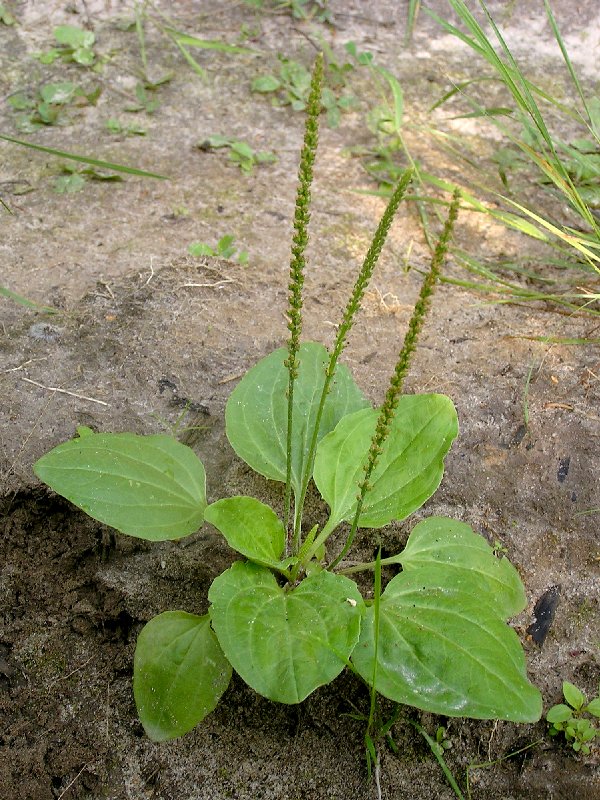 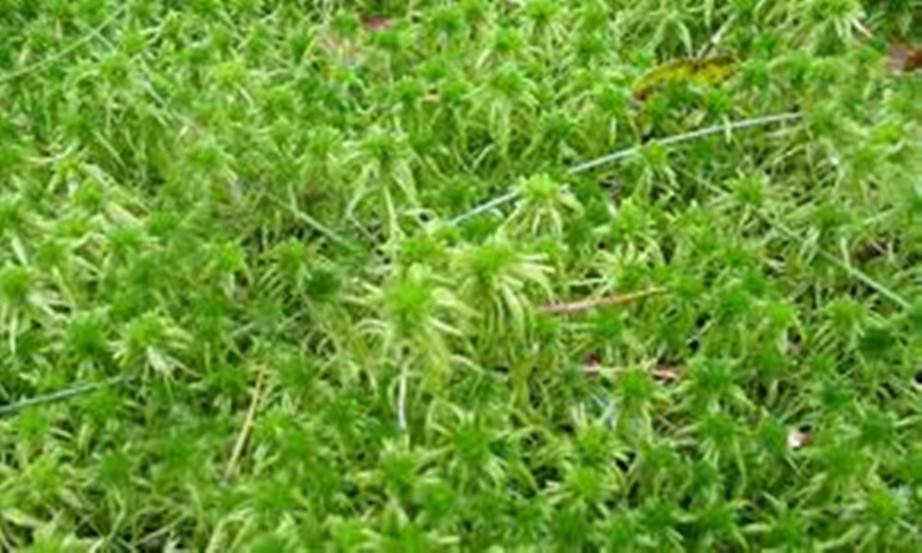 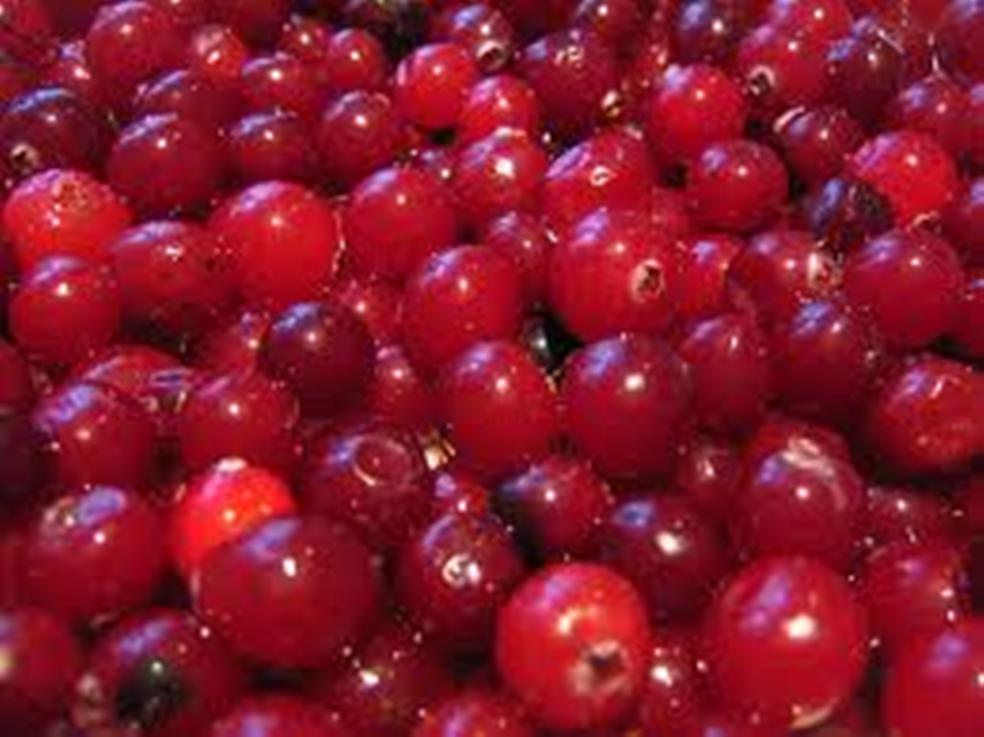 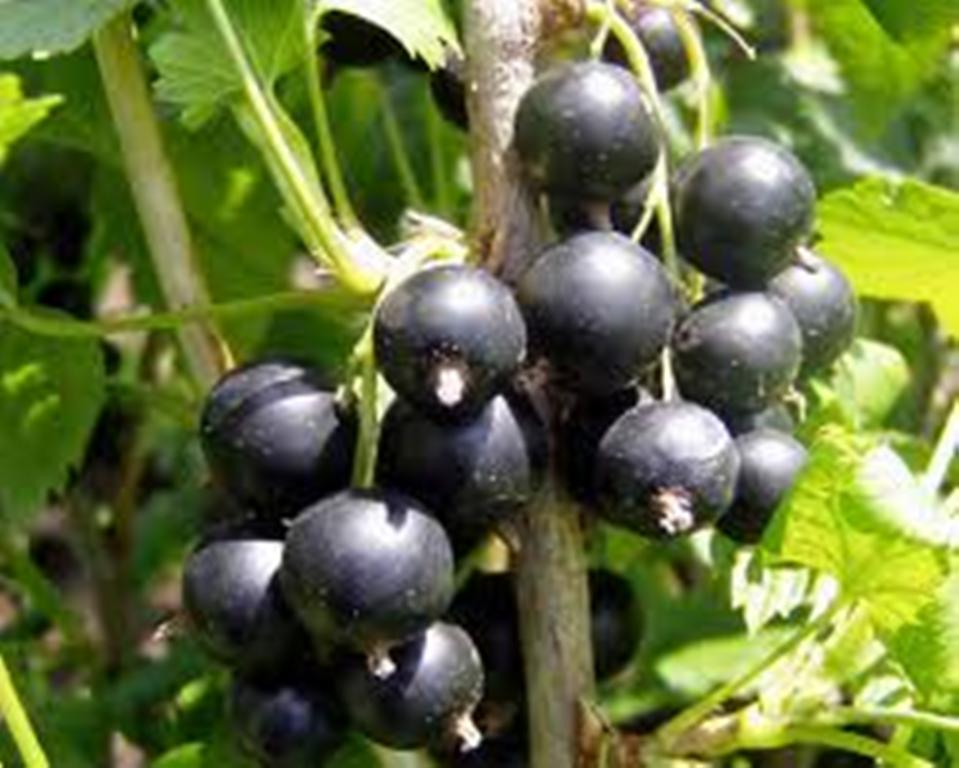 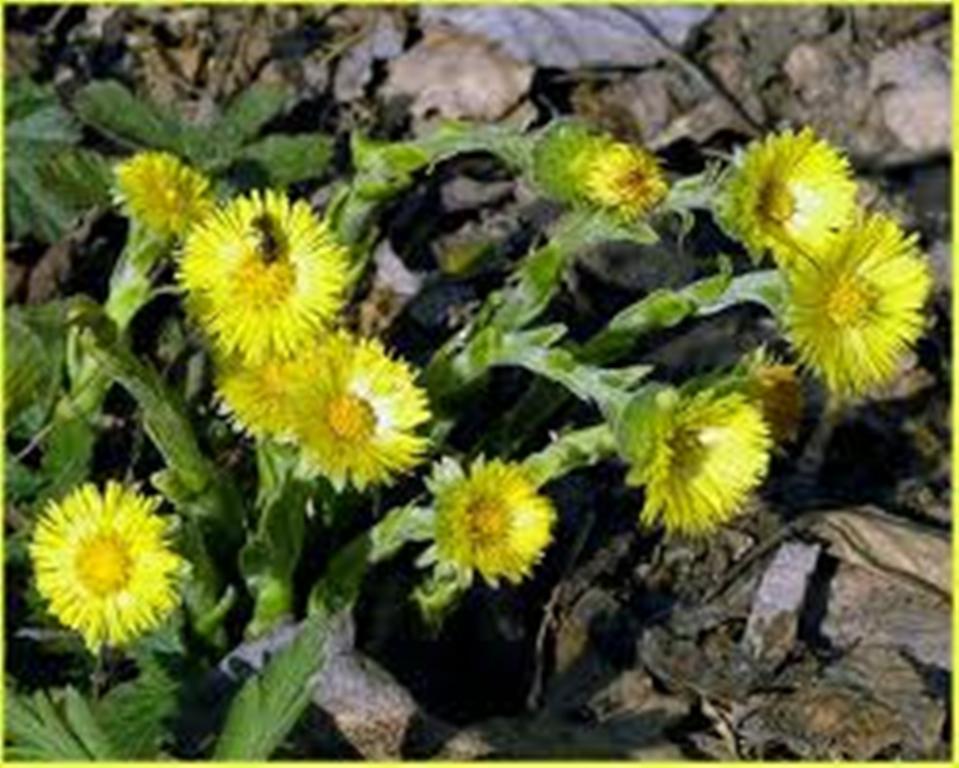 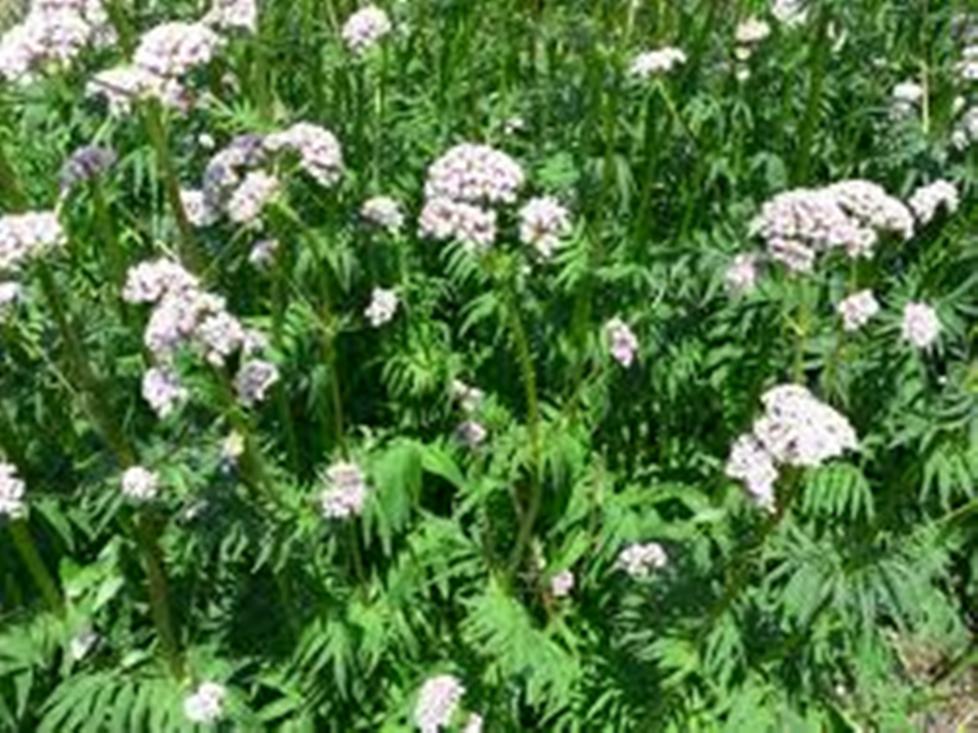 Слон, собака, паукти  , ананас, аист
ЖивотныеДомашние                                Дикиепопугай, белка, канарейка, черепаха, корова, курица, медведь, щегол, заяц, кролик, лягушка